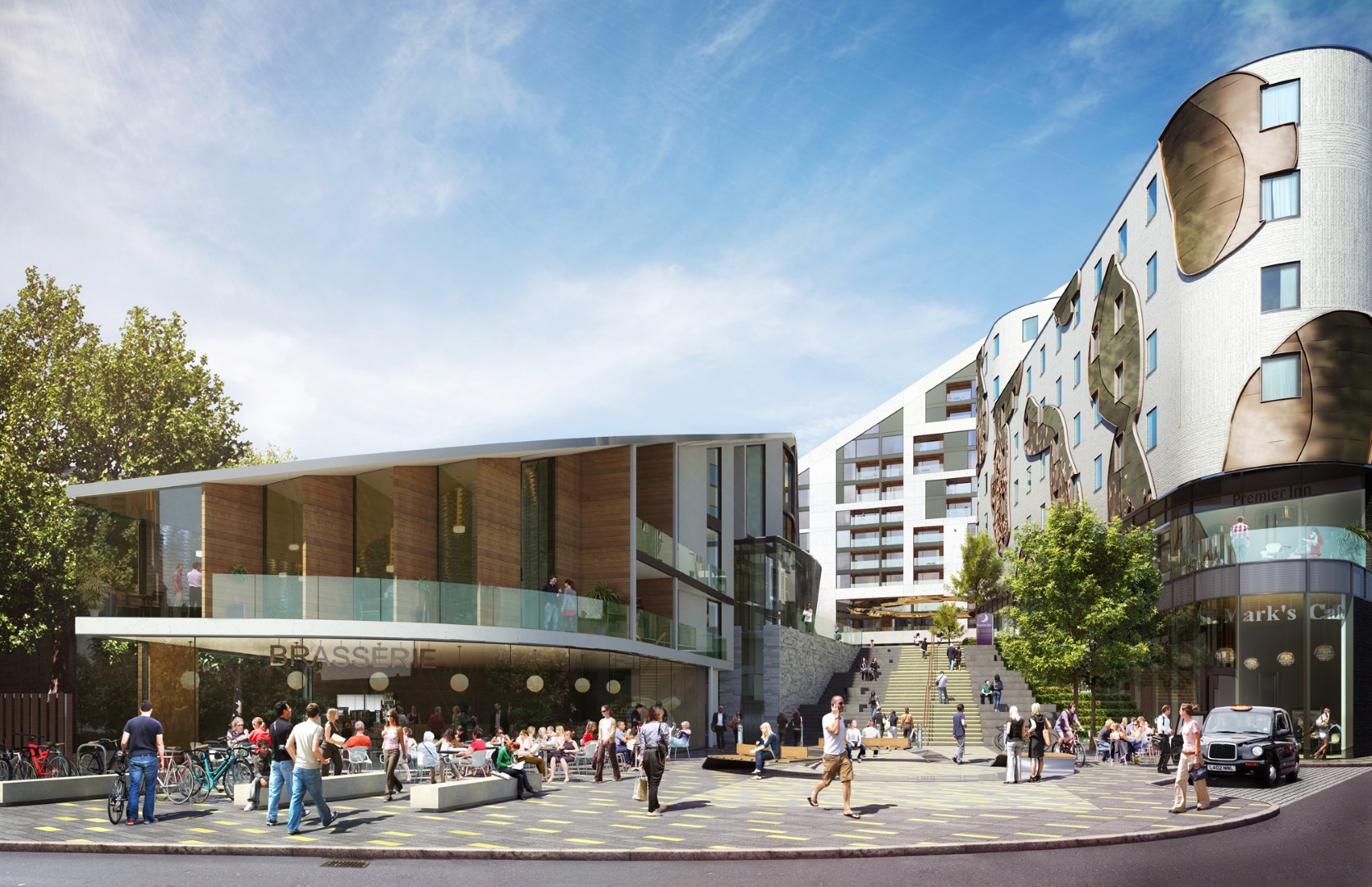 Moat perspective – ‘we are living in interesting times’
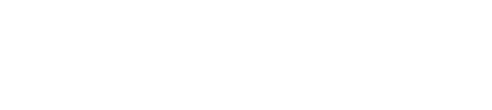 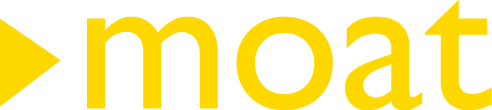 Moat story
21,000 homes – 5000 shared ownership
Up to 750 new homes a year 
250+ shared ownership sales
33 core growth areas
350 staff – down from over 430
Turnover £100m
32% gearing/35% operating margin before sales)/1.9 interest cover
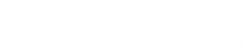 Impact of the budget
Reducing numbers – tenure split, less rent
Reducing service offer – how do we make ends meet? What’s discretionary and what is core?
Uncertainty about RTB
Pay to Stay impact
Welfare Reform
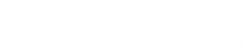 Big strategic questions
Identity and purpose – does this change things?
Social Purpose?
New Risk profile
Relationships with LA s
Time to invest?
Get the basics right
Do we have the right skills? – staff and Board
Partnering and thinking the unthinkable
Leveraging data about our customers
Concentrate on what your good at or diversify?
How big is too big (or how small is too small?)
New product – what’s our space?
Balance between future customers and existing customers
Is RTB an opportunity?
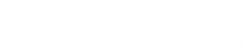 Challenges in Kent
Who will deliver homes in the challenging areas? 
The under supply of Affordable housing
Increased B&B
Affordability tests for rented homes
Increased residualisation 
Starter Homes?
RTB funding – disproportionately affects LA s in high value areas
The London market impact
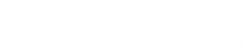